PRO – успех и достижения моей педагогической деятельности
Конкурс «PRO – педагог»
Мирзина Вера Александровна,
Воспитатель МАДОУ «ЦРР – Детский сад № 335» г. Перми
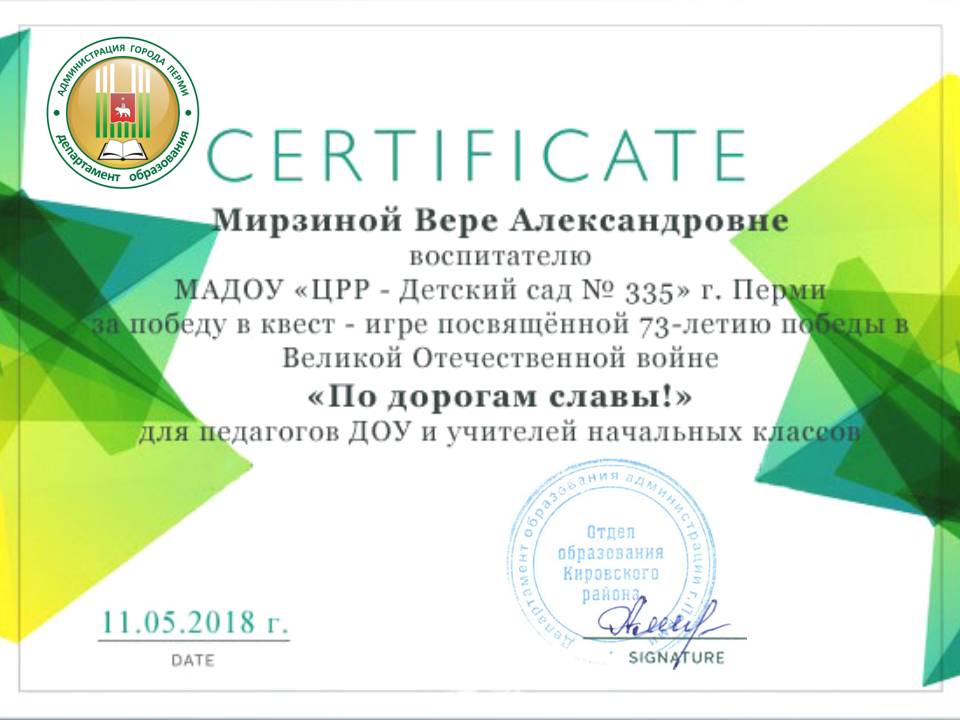 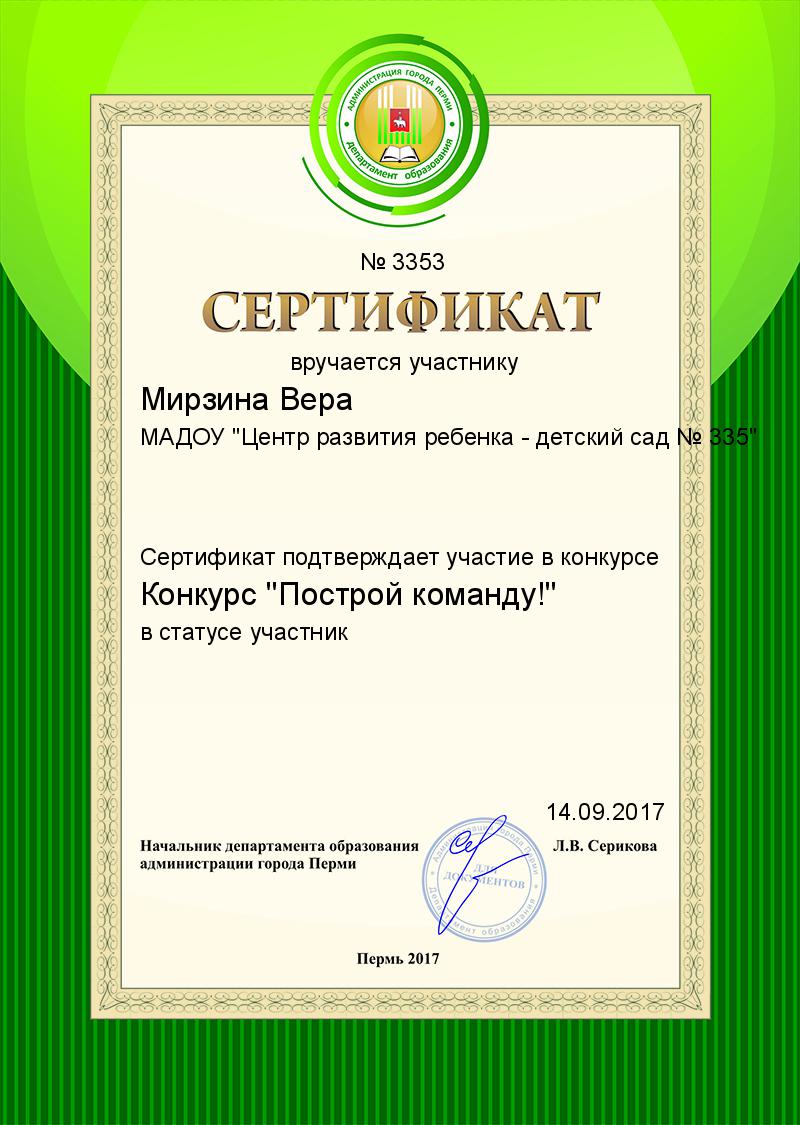 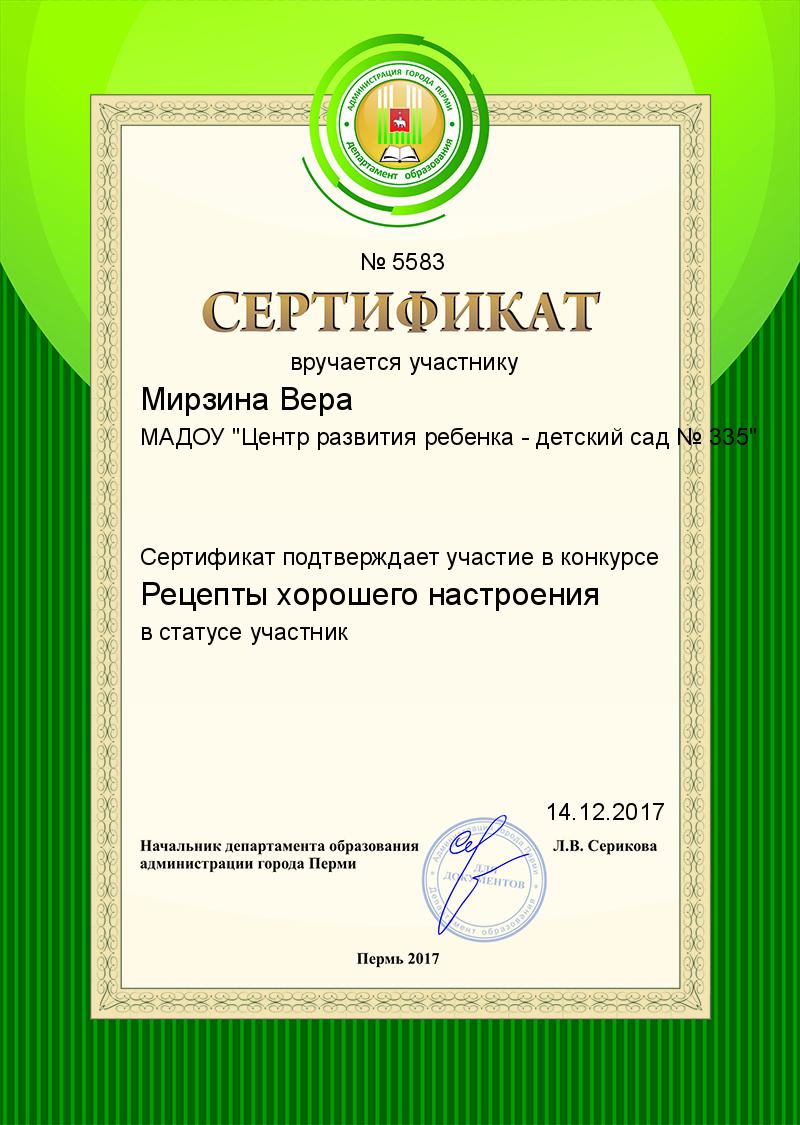 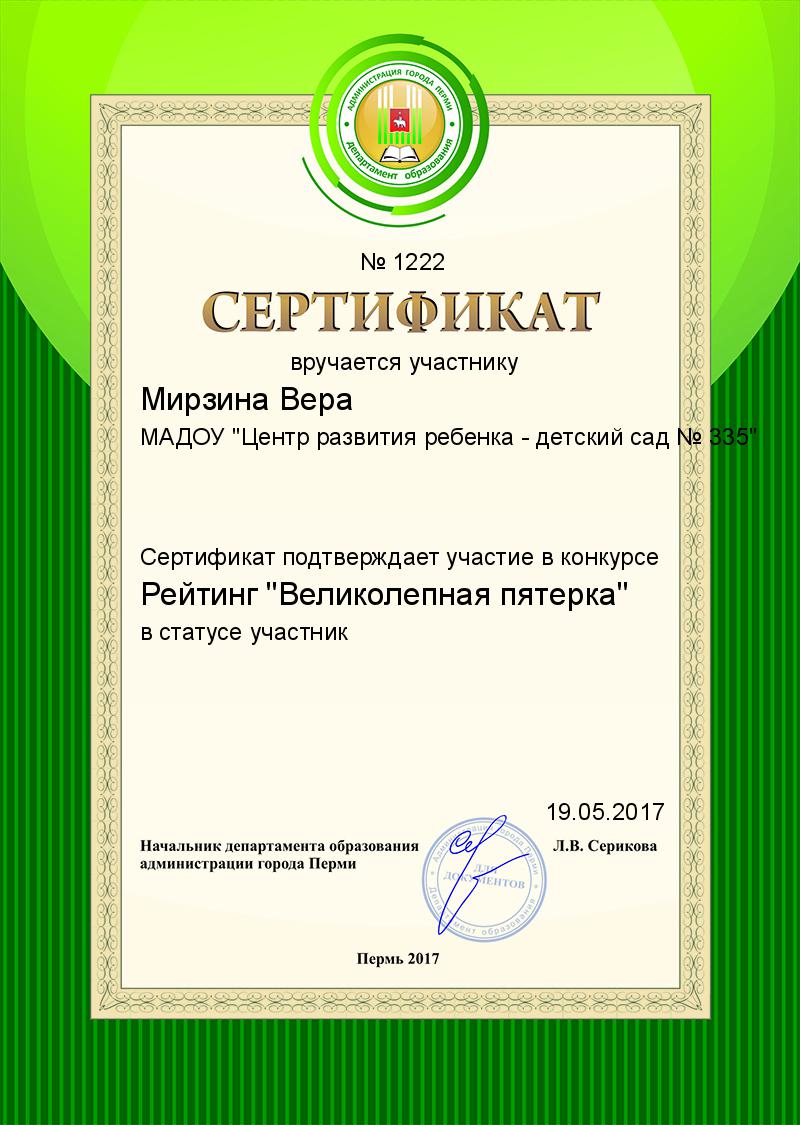 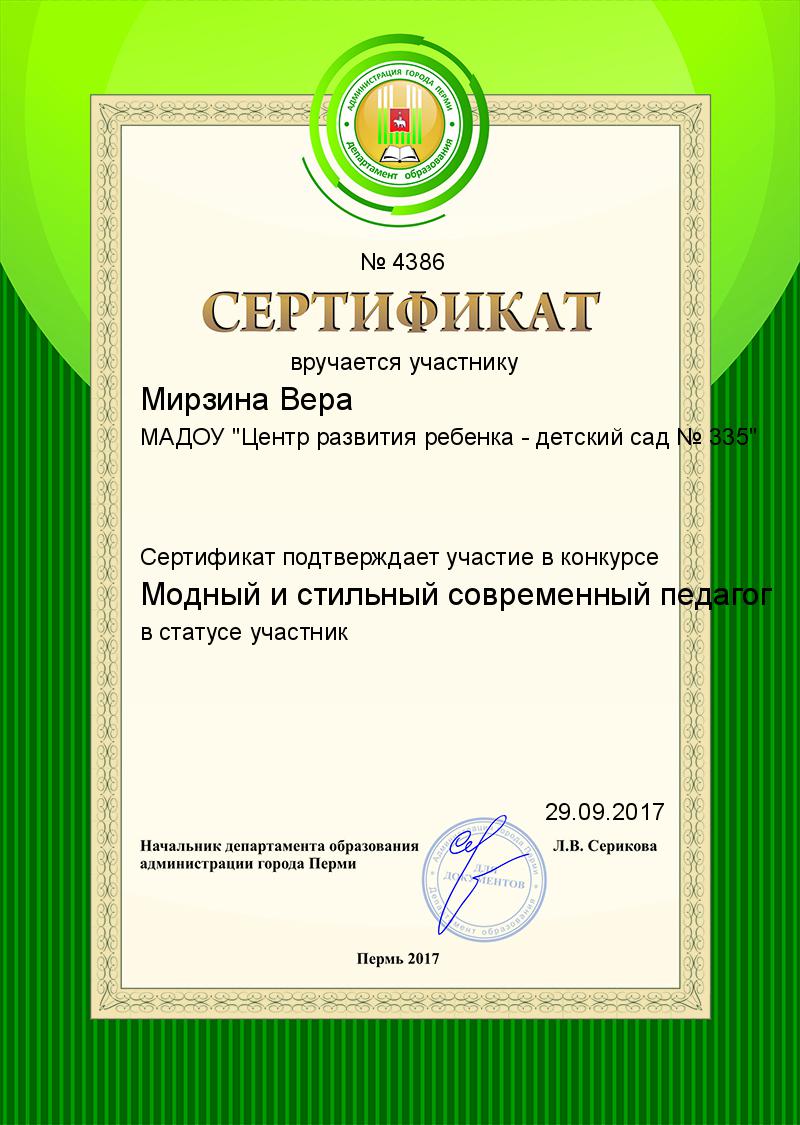 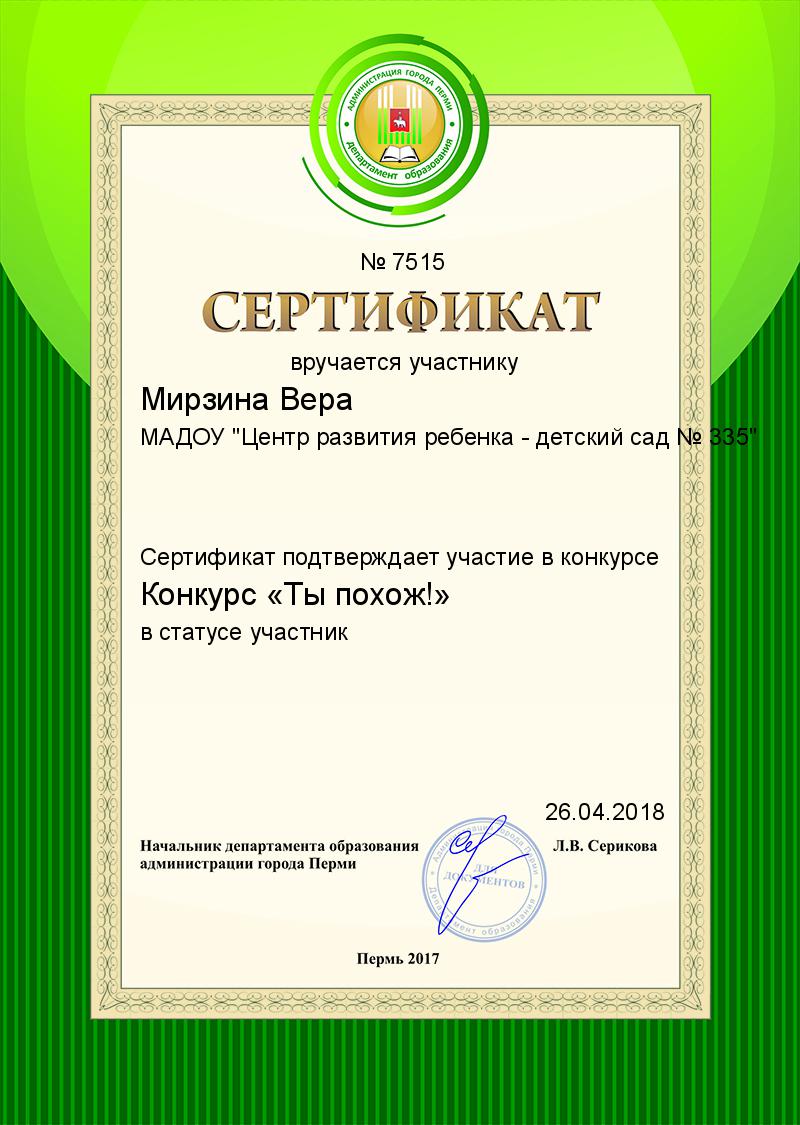 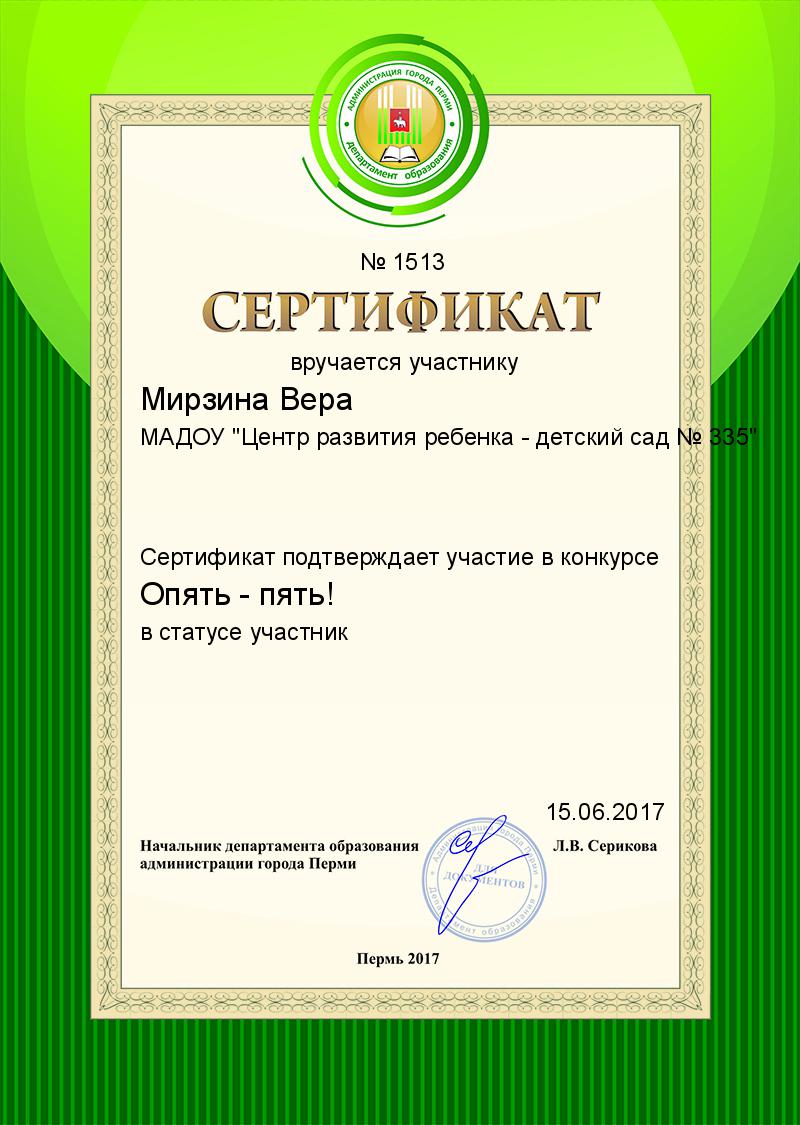 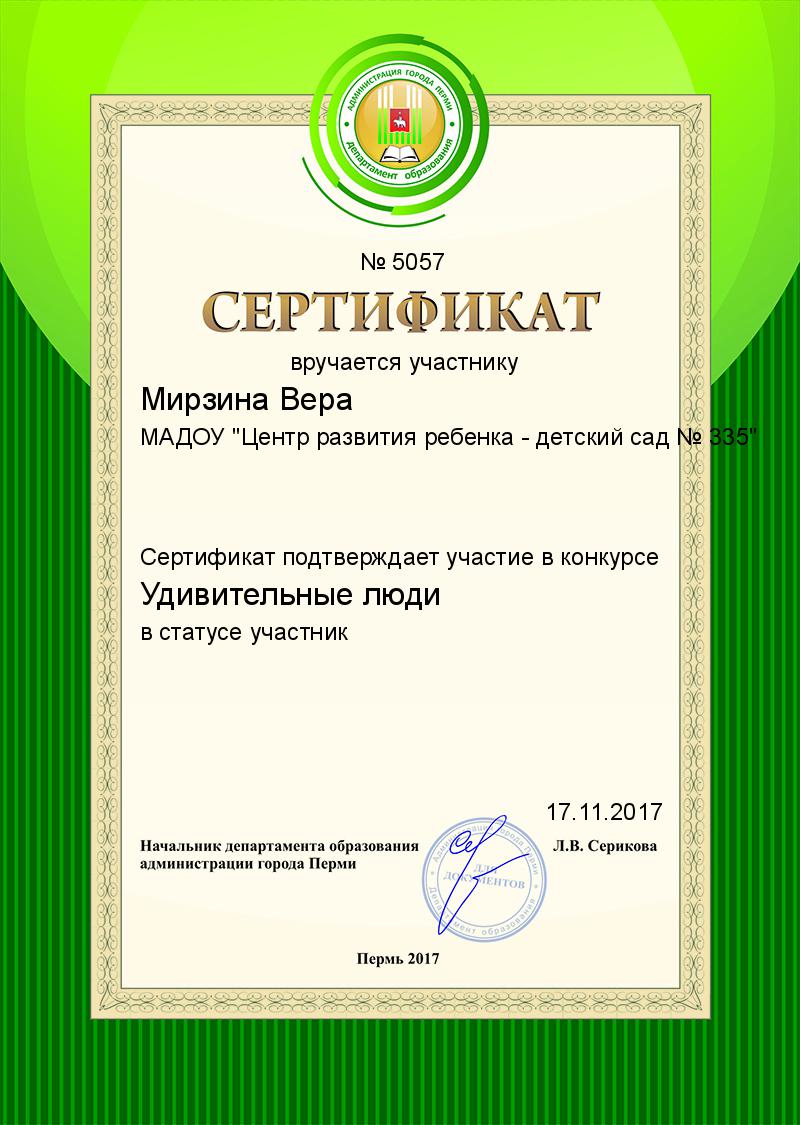 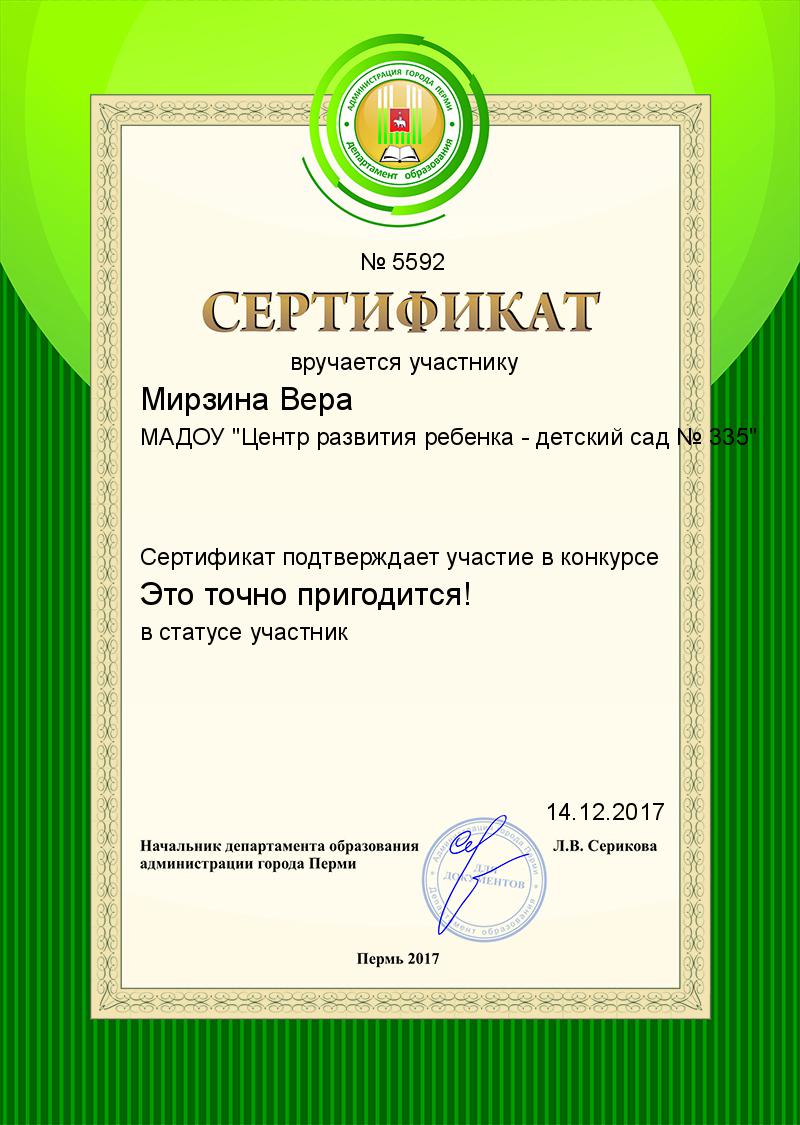 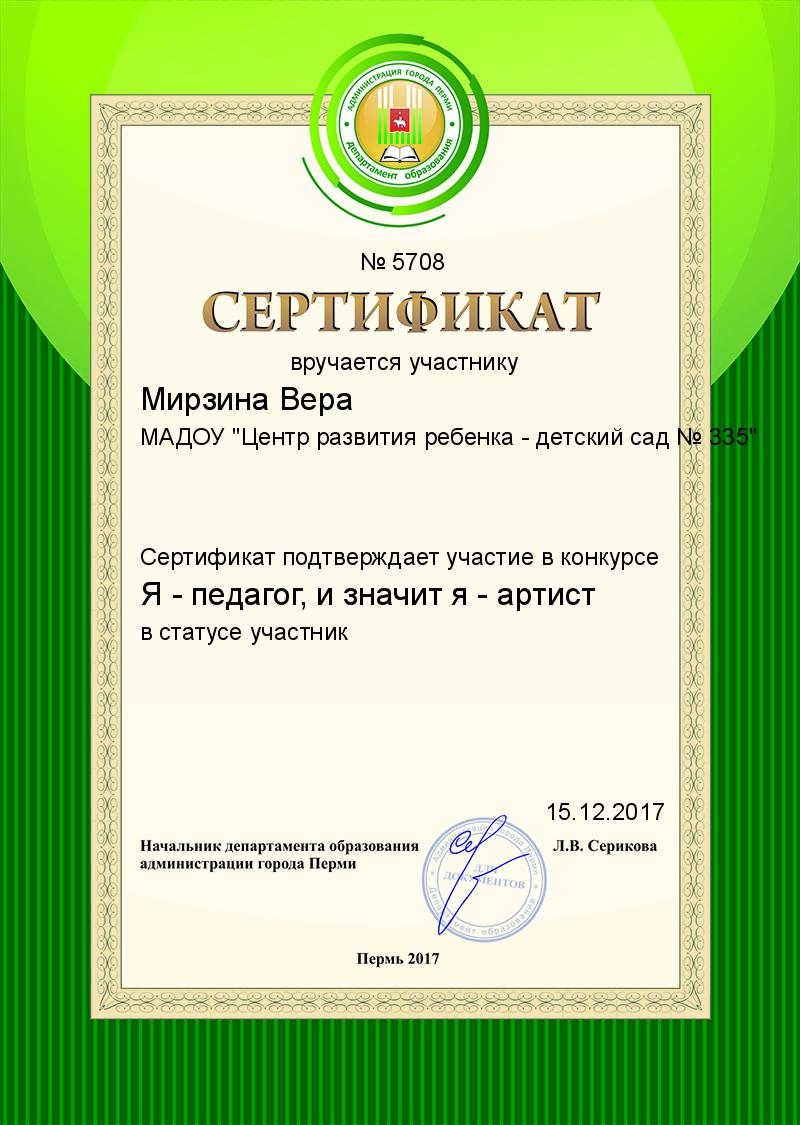 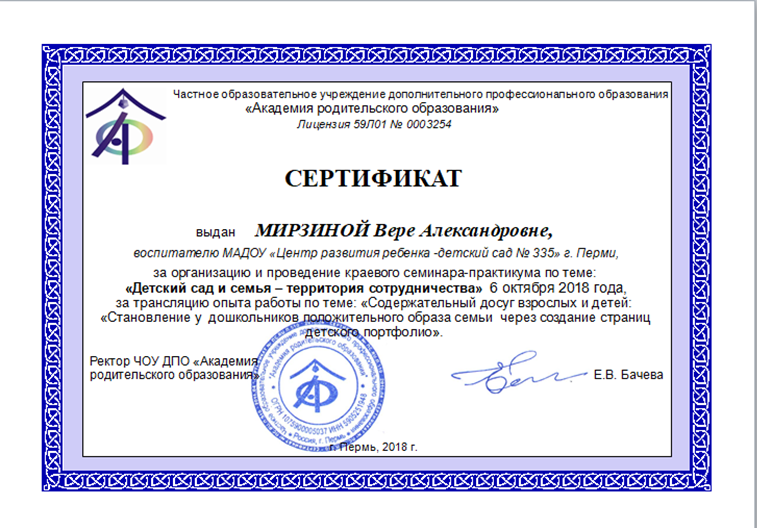 [Speaker Notes: Готовы к игре]
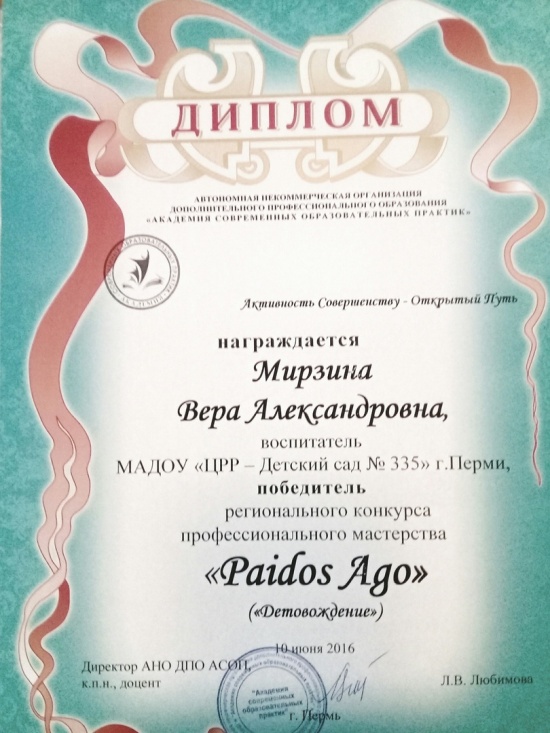 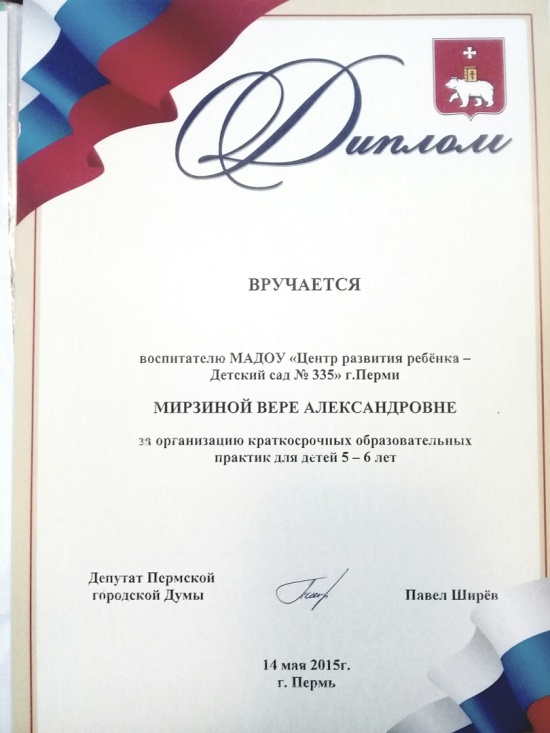 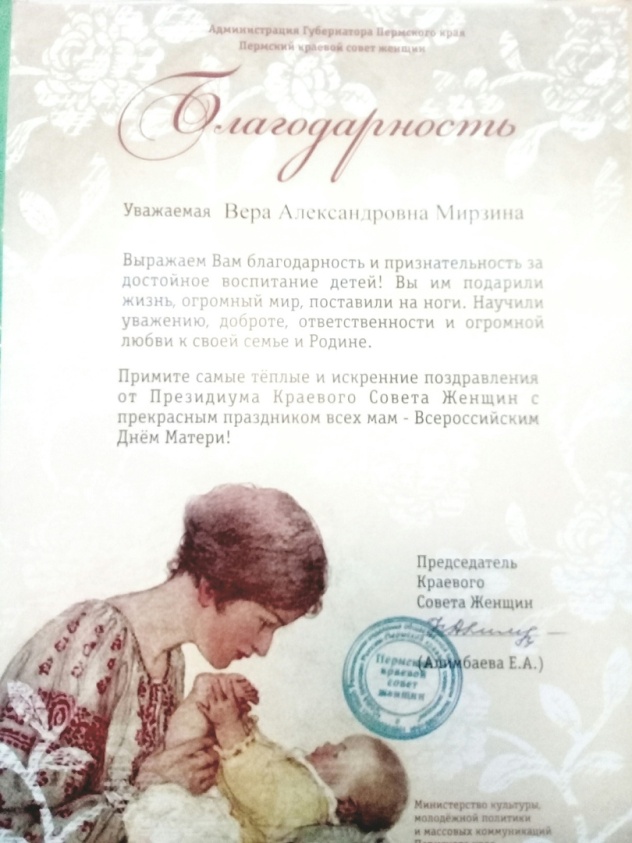 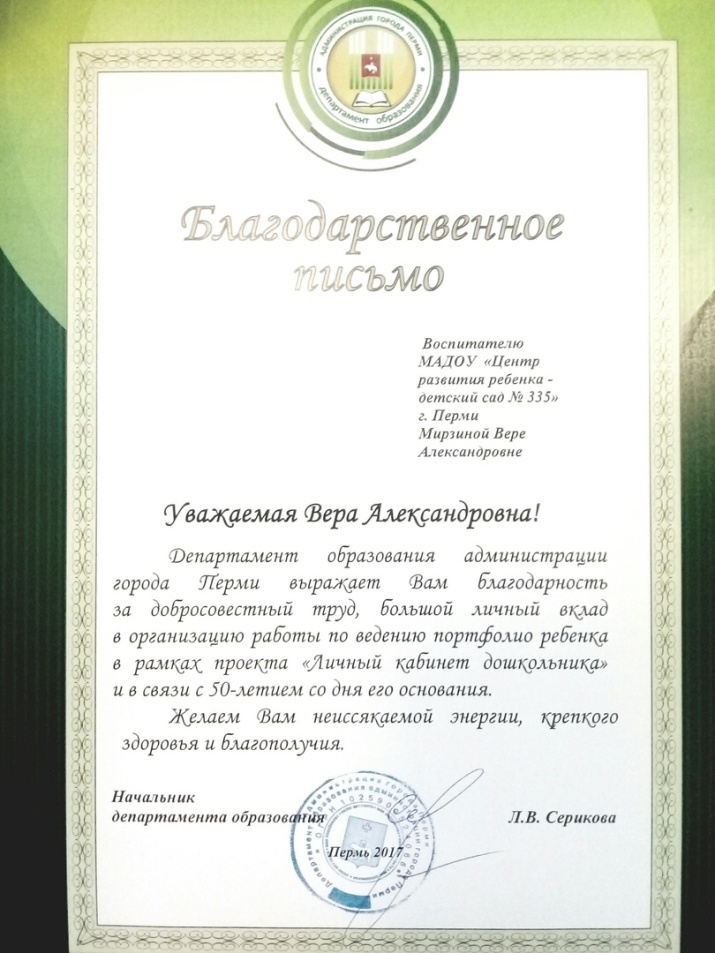 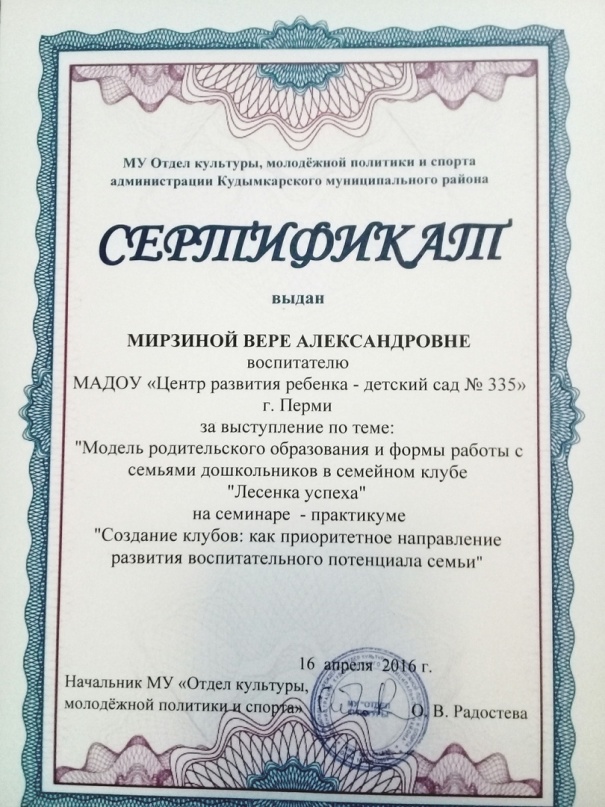 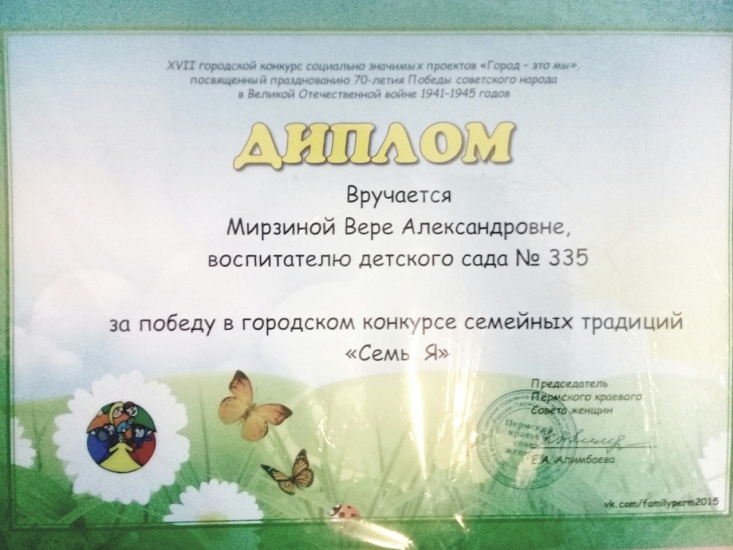 [Speaker Notes: Награждение ПОБЕДИТЕЛЕЙ]